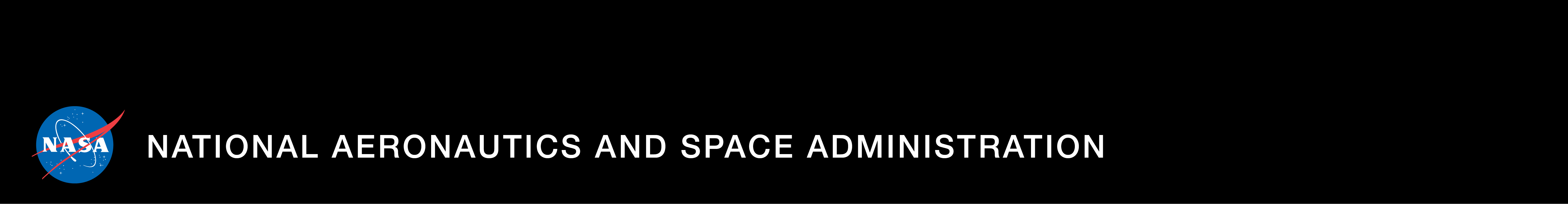 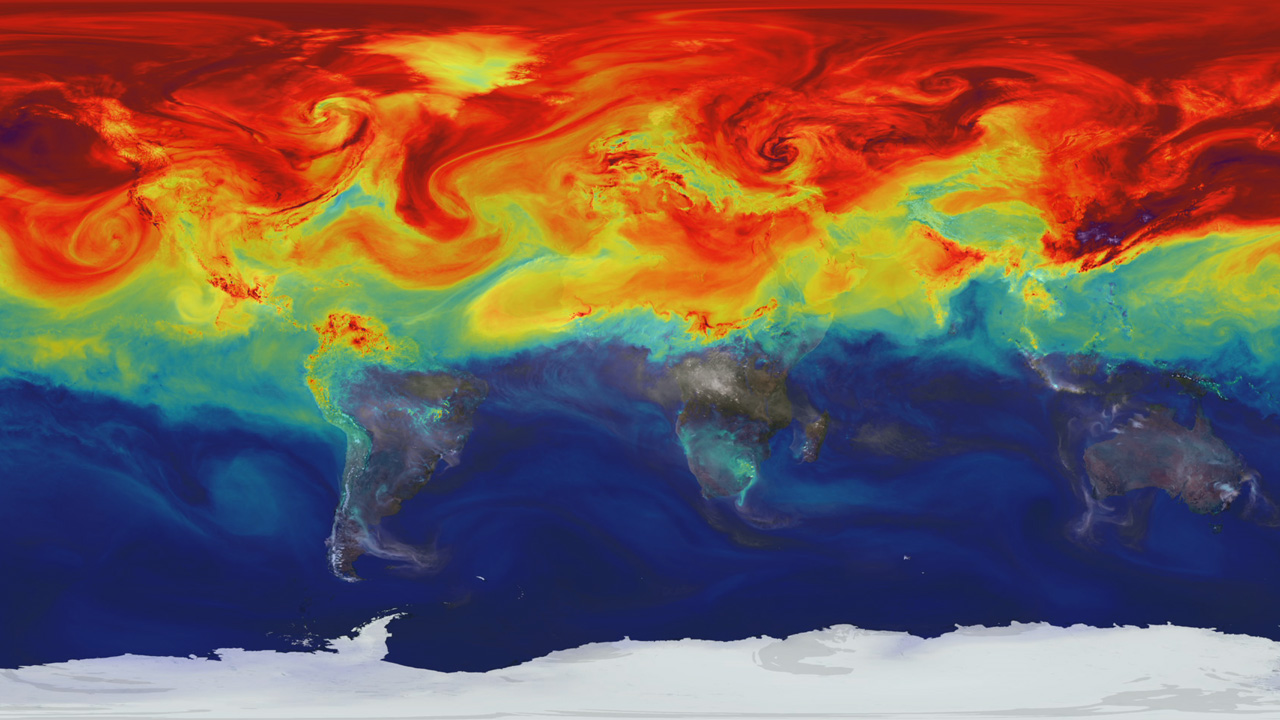 Insert your title here